Disposition of Personal Property with Special Handling Requirements
FMR 102-40

David Tran, CPPA
Agenda
What Requires Special Handling?
When No Longer Required
Exceptions to Reporting
Governing Regulations
Disposal
Examples
Warning
2
What Requires Special Handling?
Property containing hazmat or exhibits dangerous characteristics such that improper use, storage, transportation, or disposal may lead to potential safety, health, environmental, economic, or national security risks. 
Use, storage, transportation, & disposal are governed by federal, state & local laws. 
May include animals & plants which may perish if not handled appropriately.
May include perishable products which may lose utility if not handled appropriately.
3
When No Longer Required
Report to GSA for screening. 
Except for items listed in FMR 102-40.55
Clearly identify it is property requiring special handling & all potential hazards, precautions &handling requirements. 
Property not required to be reported to GSA should be disposed IAW federal, state & local laws, regulations & internal SOP. 
See FMR 102-40.125 regarding A&D of property requiring special handling.
4
Exceptions to Reporting
Do not report excess personal property with special handling requirements in any of the following:
Extremely hazardous
Hazardous wastes
Perishables with no utility
A&D when it is not detrimental to public health nor safety.
Perishables still usable should be reported to GSA. 
EPA research & cleanup materials
5
Governing Regulations
Ammunition - 18 U.S.C. 921(a)(17)
Byproduct Material - 10 CFR part 30
Commerce Control List - 15 CFR part 774, supp. 1
Controlled Substances Act - 21 U.S.C. 801 & 812
Export Administration Act of 1979 - 50 App. U.S.C. 2401-2420
Firearms - 18 U.S.C. 921(a)(3)
Medical Devices - Federal Food, Drug & Cosmetic Act 21 U.S.C. 301
Munitions List Items - Arms Export Control Act 22 U.S.C. 2778 & 2794(7)
6
Governing Regulations (cont.)
National Stockpile Material - 50 U.S.C. 98d, 98e, 98f
Non-Certified Electronic Product - FDA under 21 CFR part 1020
PCBs – 40 CFR 761.1 & 761.3
Radiation Safety Performance Standards – 21 CFR part 1020
Safety Data Sheet - 29 CFR 1910.1200 
Source Material - 10 CFR part 40
Special Nuclear Material - Atomic Energy Act of 1954 42 U.S.C. 2011, et seq.
7
Governing Regulations (cont.)
Hazardous Material 
CFR 40-Hazardous Waste (EPA) 
Federal Hazardous Materials Transportation Law 49 U.S.C. 5101, et seq.
Resource Conservation & Recovery Act (RCRA) 42 U.S.C. 6901, et seq.
Toxic Substances Control Act (TSCA) 15 U.S.C. 2601, et seq.
Occupational Safety & Health Administration (OSHA) Regulations 29 CFR part 1910
8
Governing Regulations (cont.)
Universal Waste
Batteries - 40 CFR 273.2
Pesticides - 40 CFR 273.3
Mercury-Containing Equipment - 40 CFR 273.4 & 9
Light Bulbs Containing Mercury - 40 CFR 273.5
9
Disposal
Must include description of characteristics, use or disposal restrictions, & actual/potential hazards associated with use, handling, or storage.
GSA will not approve donation to SASP unless an eligible donee has been identified.
Purchasers must sign certification they will comply with laws & waive government liability.
Can’t abandon unless made safe, harmless, demilitarized, or reduced to scrap.
10
Examples
Hazardous Materials 
Lead Paints & Items Bearing Lead Paint 
Medical Devices
Munitions List Items (MLIs)
National Stockpile Material
NRC-Controlled Materials
Ozone-Depleting Substances
Polychlorinated Biphenyls (PCBs)
Precious Metals
Universal Waste  
Vehicles Not Suitable for Road Use
Acid-Contaminated & Explosive-Contaminated Property
All-Terrain Vehicles (ATV)
Ammunition & Components
Animals & Plants
Asbestos
Commerce Control List Items (CCLI)
Controlled Substances
Drugs, Biologicals & Reagents Other Than Controlled Substances
Electronics (Radiation)
Firearms
11
Acid-Contaminated & Explosive-Contaminated Property
Not required to be reported.
Must be labeled & should not be abandoned.
If not transferred or donated, can go to sale with condition purchaser decontaminates property until it is no longer extremely hazardous.
Sales terms require successful bidder to certify compliance with all  laws in regards to care, handling, storage, shipment, resale, export & use of material.
12
All-Terrain Vehicles (ATVs)
Any transfer or donation document for 4-wheeled must require recipient to acknowledge they will follow regulations & guidelines published by Consumer Product Safety Commission related to items, including age recommendations, restrictions on usage, & operator training.
For certification statement:
https://www.gsa.gov/policy-regulations/regulations/federal-management-regulation-fmr?asset=119633#idconceptx2x40193
13
All-Terrain Vehicles (cont.)
Exchange/Sale permissible with dealer for 3 & 4 wheeled.
3-wheeled not exchanged must be mutilated to prevent use & may be sold only as scrap.
4-wheeled not exchanged can be transferred, donated, or sold.  
If sold, must be mutilated to prevent use & only as scrap.
Certification must be signed by recipient acknowledging potential hazards & waive government liability.
14
Ammunition & Components
Report for possible transfer.
Cannot donate ammo, but may donate components.
Expended ammo cartridge cases may be transferred or donated when the recipient certifies that spent brass will be reloaded & used only for law enforcement.
May sell non-expended ammo & components only to companies licensed to perform manufacturing or remanufacturing.
Successful bidder must sign certification of compliance with all laws & regulations concerning ammo & components.
15
Animals & Plants
Report for transfer, donation, or sale.
Considered perishable.
May be disposed by A&D.
Law enforcement canines can be transferred to an individual experienced in handling canines.
16
Asbestos
2 types:
Friable - degree to which solid substance can be broken into smaller pieces with minimum effort (i.e. fire retardant).
Non-Friable or Bonded
Materials cannot be crumbled, pulverized, or reduced to powder by hand when dry; or 
Contain asbestos which is bonded or rendered unavailable for release into atmosphere through normal use (i.e. vinyl floor tiles).
Report non-friable asbestos for transfer, donation, or sale.  
May A&D by burial at a site which meets 40 CFR 61.154.
Documentation requires warning statement of dangers.
17
Controlled Substances
Not required to report, but should make effort to transfer to federal agencies IAW DEA regulations 21 CFR part 1307.
Recipient must certify they are authorized to procure substance & provide registration# provided by DEA.
Cannot donate.
Can be sold by sealed bid only to those registered with DEA to manufacturer, distribute, or dispense substance. 
Certification required to be signed by bidder.
18
Drugs, Biologicals, & Reagents (Other Than Controlled Substances)
May be transferred, donated, or sold.
Must destroy by agency if unfit for use. 
Requires two additional witnesses to sign certificate of destruction.
When donated, donee must certify items will be safeguarded, dispensed & administered under supervision & IAW federal, state & local laws.
SASP must confirm donee is licensed to administer, dispense, store, or distribute property.
Donee must pick up directly from holding agency.
19
Drugs, Biologicals & Reagents (cont.)
Sale of unexpired drugs, biologicals, or reagents must be IAW FDA rules.
Can only be sold to entities legally qualified to sell, manufacture, or distribute. 
Bidders must certify & provide evidence of licensing that will accompany bids.
20
Electronics (Radiation)
Report all products.
Meeting radiation safety standards. 
Not required to meet radiation safety standards.
Not meeting radiation safety standards.
Requires statement that item is not in compliance & specify which standard is not being met.  
Recipient must acknowledge they are aware of risks.
21
Electronics – Radiation (cont.)
Donation
Donee must sign certification acknowledging risks & waive government liability.
Sales
Documents must warn purchasers items are not in compliance with radiation safety standards & that purchaser assumes all risks. 
A&D
Use R2 Recycler/e-Steward
22
Hazardous Materials
Responsibilities
If internally transferred, actual/potential hazard must be included in documentation.  
Recipient must include nature of hazard in inventory.
Holding agency responsible for care & handling.
Manufacturer must  provide Material Safety Data Sheet (MSDS).
Identifies hazards associated with property.
DLA database for MSDSs:
https://www.dla.mil/HQ/InformationOperations/Offers/Products/LogisticsApplications/HMIRS.aspx
Must request HMIRS access.
23
Hazardous Materials (cont.)
When reporting, include characteristics & use or disposal restrictions. 
SF-122 must contain description of actual/potential hazards with use, handling, or storage.
SASPs should not acquire hazmat without ensuring there is an eligible donee.
Donee certification must be signed acknowledging nature of property which requires special handling & waiver of liability.
Cannot A&D until made safe.
24
Hazardous Materials (cont.)
Sale
Provide all necessary information to ensure bidders are informed of hazards, special handling requirements & precautions to protect themselves while inspecting, packing, or moving items.  
Must make safety equipment during sales process available to those inspecting, packing, or moving items.
Extremely hazardous property may not be sold unless it is rendered innocuous, mutilated, or made safe.
25
Lead Paints & Items Containing It
Can transfer, donate, or sell.
Documentation must describe lead items, reason for special handling & identify inherent danger.
Cannot abandon items or containers.
Destroy in a manner authorized by law that will prohibit future acquisition & use.
Items must include Warning: “Contains Lead” & “Keep out of Reach of Children”.
26
Medical Devices
Subject to FDA laws & regulations.
Prescription devices must only be in possession of: 
Person lawfully engaged in manufacture, transportation, storage, or wholesale/retail distribution; or
Practitioner licensed by their state.
Can only be sold to licensed practitioners for use in their practice. 
Devices are labeled in a specific manner. 
Non-federal recipients must certify they will follow FDA regulations.
Destruction must be coordinated with local health & sanitation officials.
27
Munitions List Items (MLI)
Property & related technical data designated as:
Defense articles
Defense services pursuant of the Arms Export Control Act.
Demilitarization system identifies extent of alteration or destruction necessary when transferring or selling.
POC is DLA Disposition Services (DS)
28
Commerce Control List Items (CCLI)
Property identified on CCL subject to export controls under Export Administration Act of 1979.
Reasons include technology transfer, scarcity of materials, crime control & national security.
When disposing, must notify recipient item may be subject to DOC export licensing requirements when transported out of U.S. 
If sold, end-use certificate must be signed by recipient indicating intended designation & disposition of CCLIs & acknowledging U.S. export licensing requirements.
29
National Stockpile Material
Materials acquired for national stockpile are not covered by the FMR. 
Disposal governed by 50 U.S.C 98d, 98e, and 98f.
Common with HHS’ ASPR & CDC.
Public health emergencies (i.e. terrorist attack, flu outbreak, earthquake, etc.)
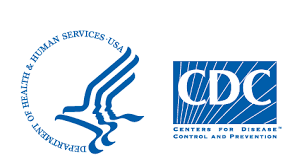 30
NRC-Controlled Materials
Nuclear Regulatory Commission has control over licensing, use, transfer & disposition.
Examples:
Plutonium
Uranium
Thorium
Radium
Radioactive byproducts
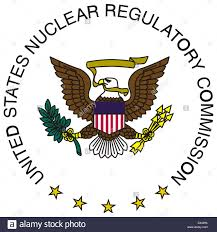 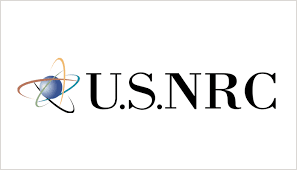 31
Ozone-Depleting Substances (ODS)
There are two groups:
Class I (CFCs)
Class II (HCFCs)
Handle IAW federal, state & local laws.
Before disposal, contact DSCR to determine if recovered ODS is critical requirement for DoD missions.
Defense Ozone Depleting Substances Reserve Program Office
DSCR.ODSReserve@dla.mil
(804) 279-3064
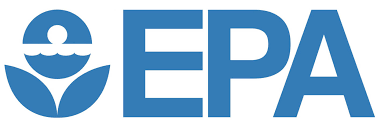 32
Polychlorinated Biphenyls (PCBs)
Banned in 1979.
Property must be labeled with warning it contains PCB, toxic environmental contaminant.
Cannot transfer, donate, or sell with unknown concentration level of PCBs.
PCB’s: 
< 50 PPM: Generally not regulated.                 
> 500 PPM: Regulations forbid item to be put into commerce. 
Normally do not transfer, donate or sell.
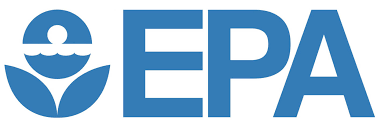 33
Polychlorinated Biphenyls (cont.)
Can be transferred or donated.
Items must be intact, non-leaking & totally enclosed.
Transfer documentation must cite specific provision in 40 CFR part 761 that permits continued use of item & certification that property has been inspected by recipient & complies with all use, inspection, labeling & other provisions of 40 CFR part 761.
Recipient must annotate its property accountability records to reflect nature and extent of PCB content & must provide specific authorization covering use of item from 40 CFR part 761.
34
Polychlorinated Biphenyls (cont.)
SASP requires donee to certify item will be handled & disposed IAW federal statutes, regulations & state laws.
PCB items not donated must be disposed under EPA regulations & state laws.
Do not sell any PCB item unless 40 CFR part 761 authorizes sale & continued use of the specific item.
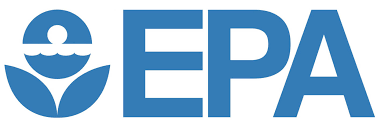 35
Precious Metals
You must identify activities in your organization that:
Generate precious metals. 
Recover precious metals created from work processes.
(i.e. photographic film developing).
Identify equipment or materials containing recoverable precious metals.
Federal civilian agencies can acquire by submitting request to Defense Supply Center Philadelphia (DSCP).
Can be sold.
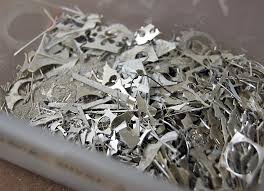 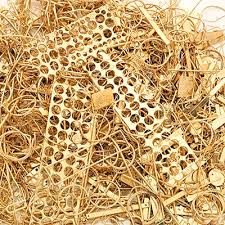 36
Motor Vehicles (Unsuitable for Highway Use)
Vehicles with extensive damage & no longer suitable for sale or highway use can only be sold as salvage or scrap.
Most common in NHTSA.
i.e. Crash-test vehicles.
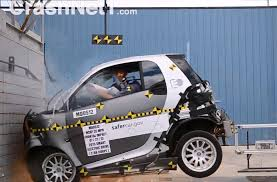 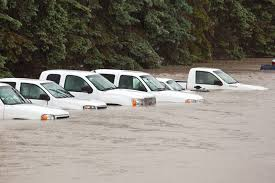 37
Warning
Government employees have to make responsible decisions that ensures compliance with all federal, state & local regulations.
Liability can fall upon you & your agency if someone gets hurt and/or proper disposal procedures were not followed.
38
Before the exam…
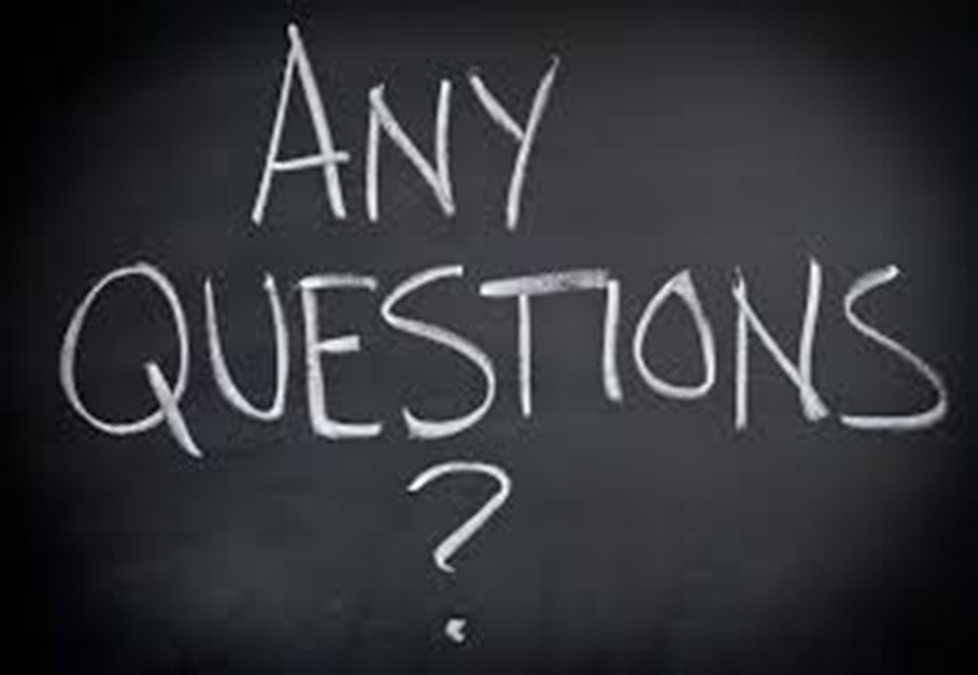 39